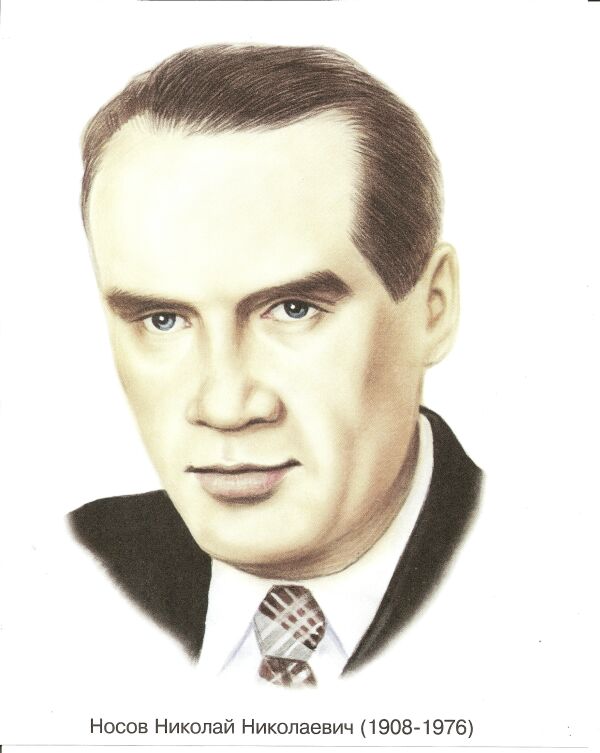 Н
Н
Н
иколай
иколаевич
осов
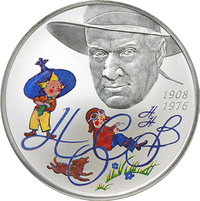 Рассказы Н.Н. Носова.
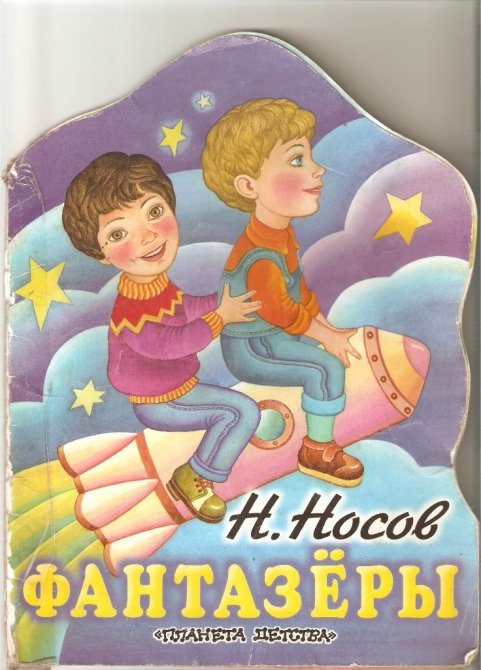 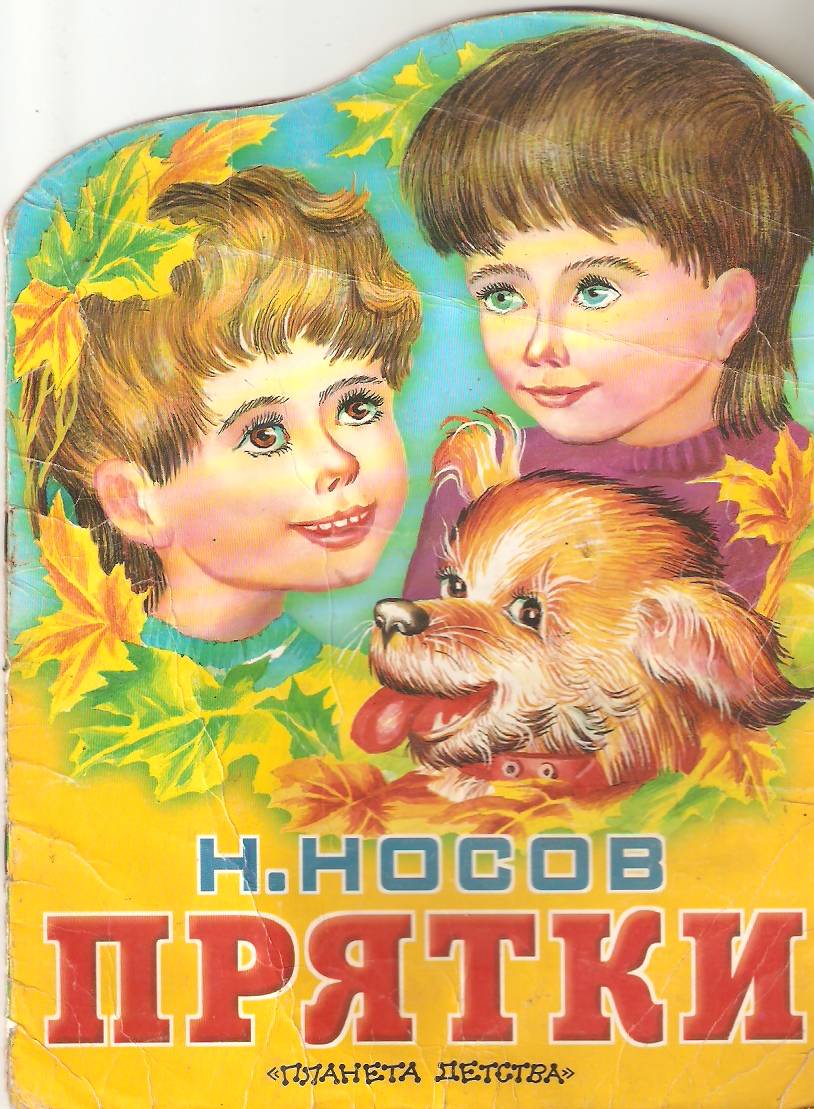 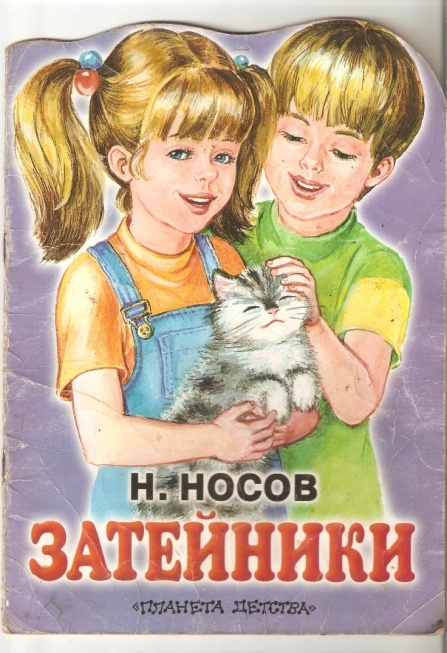 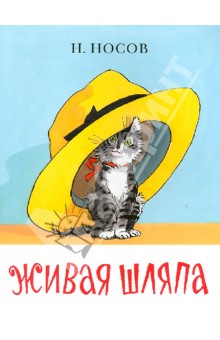 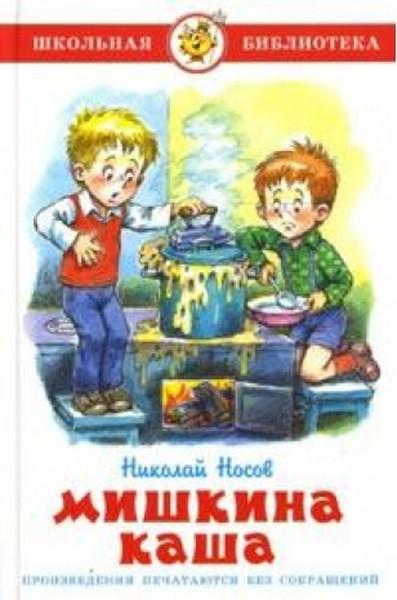 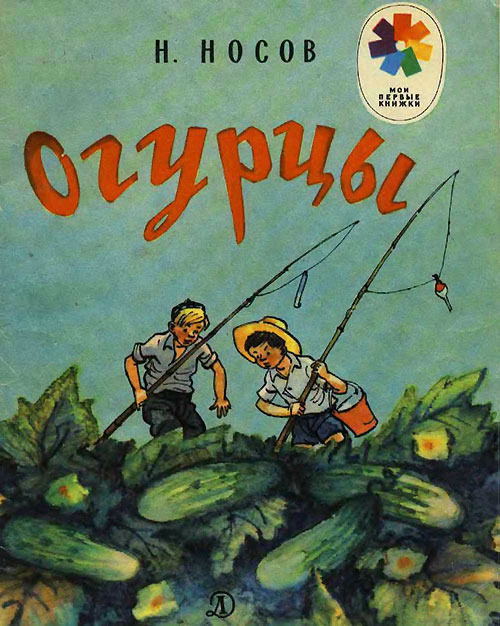 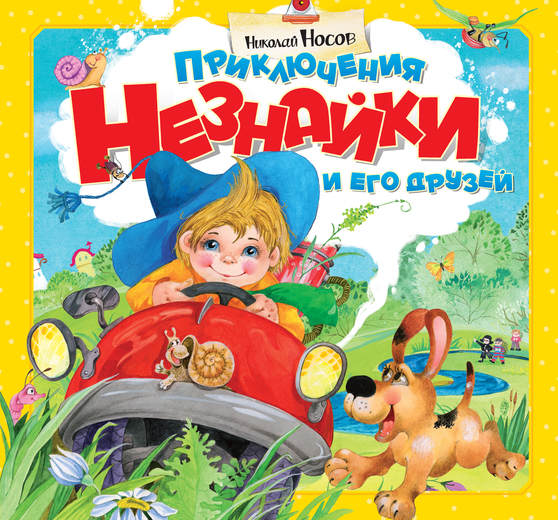 ЕКРОГ  АН
НА ГОРКЕ
Познакомимся… 
Будем  учиться…
А ещё…
Правила работы в группе1) Называйте друг друга по имени.2) Обсуждайте вопрос тихо.3) Найдите общее решение.4) Выберете выступающего.
РОЗ-РОЗ-РОЗ – вновь на улице мороз.ЛА-ЛА-ЛА – ждём весеннего тепла.РА-РА-РА – заниматься нам пора.
взо-брал-ся              взобрался
      фа-нер-ка                  фанерка
      двор-ниц-ка-я          дворницкая
      от-толк-нул-ся          оттолкнулся
  на чет-ве-рень-ках        на четвереньках
Как читать текст
1. Соблюдай паузы.
     2. Правильно ставь ударение.
     3. Выбери силу голоса(тихо, громко).
     4.Определи темп (быстро, медленно).
     5. Читай эмоционально.
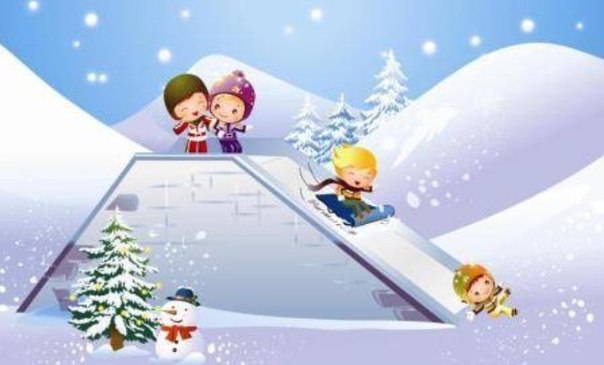 Как на горке, на горе, На широком на дворе: Кто на санках, кто на лыжах, Кто повыше, кто пониже, С горки – ух, на горку – ух! Бух! Захватывает дух!
Тут выходит мама к нам:
Знать, пора нам по домам!
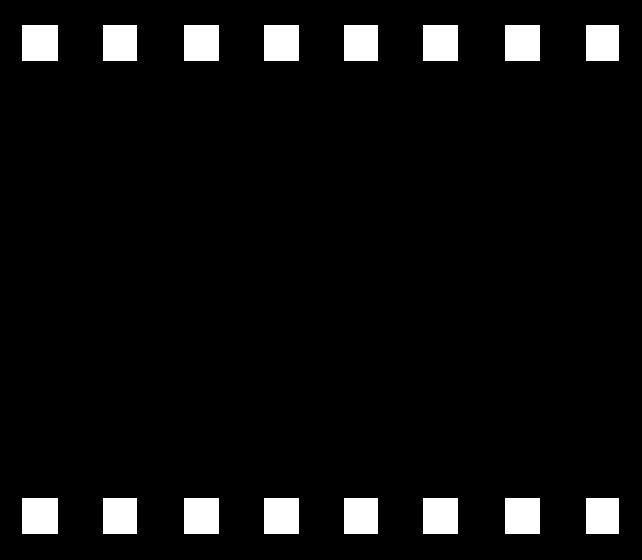 Производство студии
«2 «Б» класс» 
представляет фильм 
по рассказу 
Н. Н. Носова 
«На горке» к.»
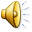 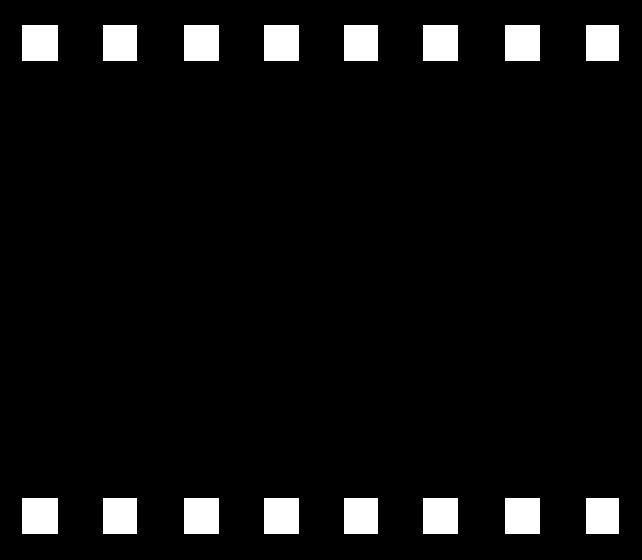 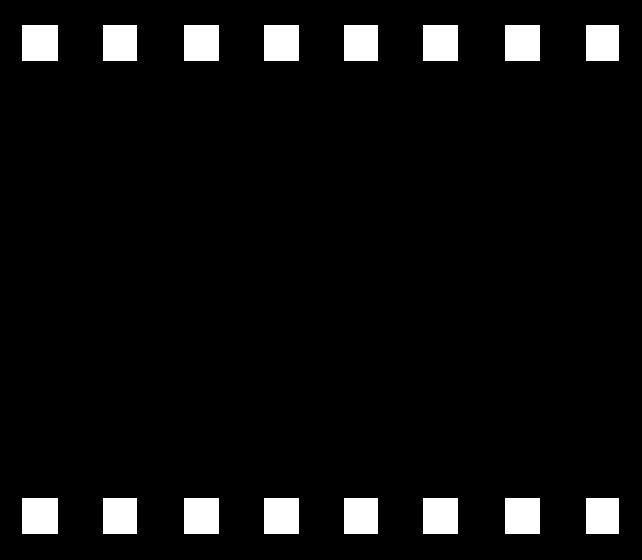 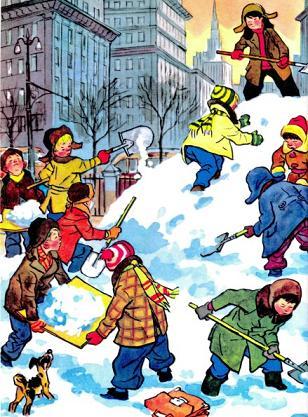 Ребята
 строили 
 горку 
 во дворе..»
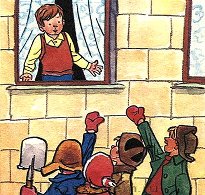 Хитрый Котька Чижов.
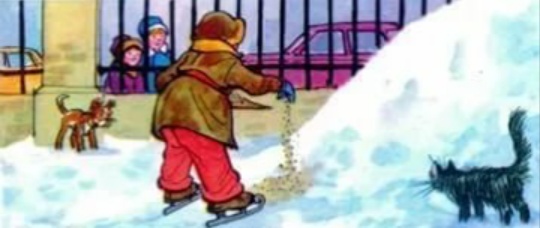 Производство
представляет
Фильм по произведению Н.Н.Носова
Хитрец 
на 
скользкой 
горке.
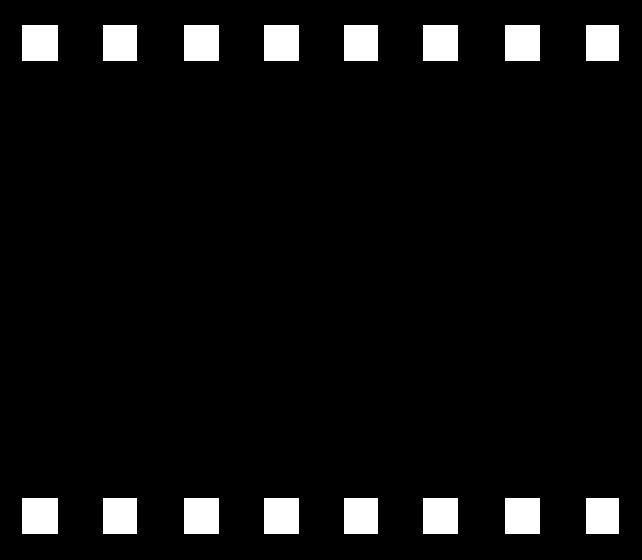 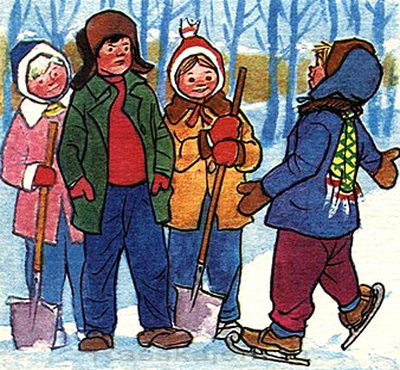 Ребята
заставили 
Котьку
исправить
ошибку.
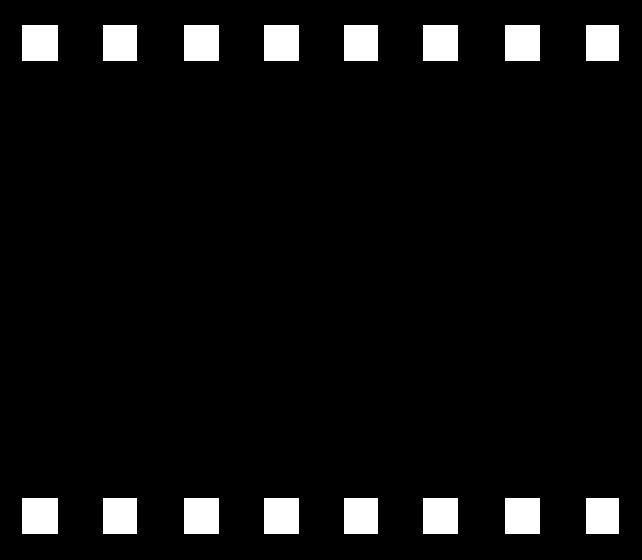 Конец фильма
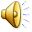 План
1. Ребята строили горку во дворе.
  2. Хитрый Котька Чижов.
  3. Хитрец на скользкой горке.
  4. Ребята заставили Котьку исправить ошибку.
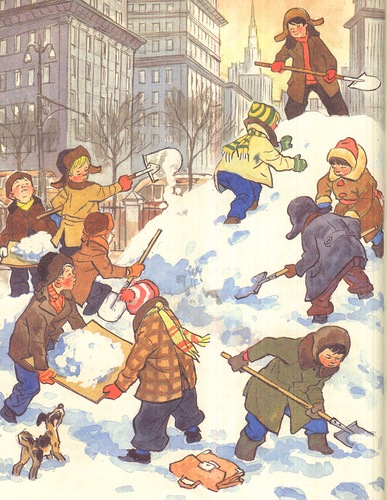 1.Семь раз отмерь,  а один отрежь.               2.Поспешишь – людей                          насмешишь.
3.Умел ошибиться, умей иисправиться.
Сегодня на уроке:
1. Я научился…
 2. Было интересно…
 3.  Больше всего мне понравилось…
Домашнее задание
с. 60 – 65, пересказ по сюжетным картинкам, нарисовать рисунок понравившегося эпизода.                                                           
   По желанию: пересказать от лица Котьки.
Молодцы!
Спасибо!